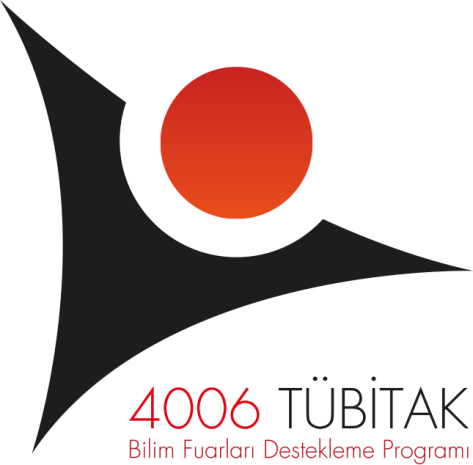 4006-TÜBİTAK Bilim Fuarları Destekleme İl Temsilcisi Değerlendirme Süreci
Bilim ve Toplum Programları Müdürlüğü
Sunum İçeriği
Başvuru Süreci

İş Takvimi

Değerlendirme Aşamaları

İl Temsilcisi ve Başvuru Değerlendirme Sistemi

Panel Yönetim Sistemi

Panel  Değerlendirme Süreci

Panel Değerlendirme Kriterleri
4006-TÜBİTAK Bilim Fuarları Destekleme Programı
2/22
İş Takvimi
4006-TÜBİTAK Bilim Fuarları Destekleme Programı
3/22
Değerlendirme Aşamaları
4006-TÜBİTAK Bilim Fuarları Destekleme Programı
4/22
İl Temsilcisi Başvuru ve Değerlendirme Sistemi
http://bilimiz.tubitak.gov.tr
4006-TÜBİTAK Bilim Fuarları Destekleme Programı
5/22
İl Temsilcisi Başvuru ve Değerlendirme Sistemi
http://bilimiz.tubitak.gov.tr
4006-TÜBİTAK Bilim Fuarları Destekleme Programı
6/22
İl Temsilcisi Başvuru ve Değerlendirme Sistemi
http://bilimiz.tubitak.gov.tr
4006-TÜBİTAK Bilim Fuarları Destekleme Programı
7/22
İl Temsilcisi Başvuru ve Değerlendirme Sistemi
http://bilimiz.tubitak.gov.tr
4006-TÜBİTAK Bilim Fuarları Destekleme Programı
8/22
İl Temsilcisi Başvuru ve Değerlendirme Sistemi
http://bilimiz.tubitak.gov.tr
4006-TÜBİTAK Bilim Fuarları Destekleme Programı
9/22
İl Temsilcisi Başvuru ve Değerlendirme Sistemi
http://bilimiz.tubitak.gov.tr
4006-TÜBİTAK Bilim Fuarları Destekleme Programı
10/22
İl Temsilcisi Başvuru ve Değerlendirme Sistemi
http://bilimiz.tubitak.gov.tr
4006-TÜBİTAK Bilim Fuarları Destekleme Programı
11/22
Panel Yönetim Sistemi
4006-TÜBİTAK Bilim Fuarları Destekleme Programı
12/22
Panel Yönetim Sistemi
4006-TÜBİTAK Bilim Fuarları Destekleme Programı
13/22
Panel Yönetim Sistemi
4006-TÜBİTAK Bilim Fuarları Destekleme Programı
14/22
Panel Yönetim Sistemi
4006-TÜBİTAK Bilim Fuarları Destekleme Programı
15/22
Panel Yönetim Sistemi
4006-TÜBİTAK Bilim Fuarları Destekleme Programı
16/22
Panel Yönetim Sistemi
4006-TÜBİTAK Bilim Fuarları Destekleme Programı
17/22
Panel Değerlendirme Süreci
4006-TÜBİTAK Bilim Fuarları Destekleme Programı
18/22
Panel  Değerlendirme Süreci
4006-TÜBİTAK Bilim Fuarları Destekleme Programı
19/22
Panel  Değerlendirme Süreci
Panelde projeler 5 kriter başlığı altında değerlendirilir.

Her okulun  başvurusu 1 proje olarak tanımlanır, alt projeler panelde değerlendirilmez.

Proje panel değerlendirmesi 0-5 puan aralığında yapılır.

Fuar yapılması uygun görülmeyen projenin (okulun) tüm kriterlerine 0 puan verilmesi gerekmektedir.
4006-TÜBİTAK Bilim Fuarları Destekleme Programı
20/22
Panel Değerlendirme Kriterleri
Proje 4006-TÜBİTAK Bilim Fuarları destekleme programı kapsamına ve amacına uygun mu?
Araştırma projelerinde kullanılması planlanan gözlem ,deney, anket vb yöntemler ayrıntılarıyla anlatılmış mı?
Projeler toplumsal/bilimsel fayda/ kazanım sağlayabilecek nitelikte mi?
Önerilen projelerin kullanılacak yöntem göz önünde bulundurulduğunda yapılabilirliği/uygulanabilirliği yeterli mi?
Önerilen projeler öğrencilerin bilgi /beceri düzeyini artırabilecek nitelikte mi?
4006-TÜBİTAK Bilim Fuarları Destekleme Programı
21/22
Teşekkürler
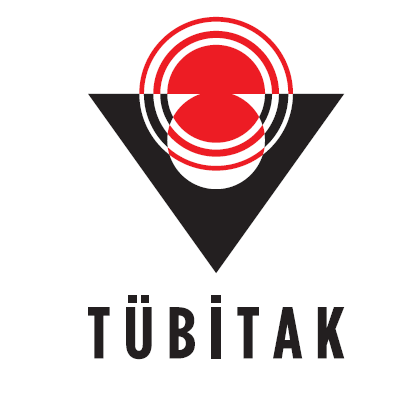 Bilim ve Toplum Daire Başkanlığı
Bilim ve Toplum Programları Müdürlüğü
TÜBİTAK Ek Hizmet Binası
Akay Cad. No:6 Ankara

www.tubitak.gov.tr/4004
www.tubitak.gov.tr/4005
www.tubitak.gov.tr/4006
www.tubitak.gov.tr/4007
4006-TÜBİTAK Bilim Fuarları Destekleme Programı
22/33